2do
Trimestre cuatro CFA
Nota:  Puede haber más de un estándar por objetivo.  Los estándares pueden tener diferentes DOK por objetivo. Sólo se listaron los estándares evaluados.
Trimestre cuatro: Evaluación formativa común de artes del lenguaje inglés 
Equipo de miembros y escritores

Esta evaluación se desarrolló trabajando a la inversa, mediante la identificación de una comprensión profunda de los dos textos. Se identificaron ideas clave para apoyar las respuestas construidas, y detalles clave fueron alineados con las preguntas de selección múltiple. Todas las preguntas apoyan el conocimiento previo del estudiante, de una visión o mensaje central.











Gracias a todos los que revisaron y editaron esta evaluación;
 un agradecimiento especial a Vicki Daniel y sus increíbles habilidades para editar y a nuestra escritora “interna” Ginger Jay.
2
Acerca de esta evaluación
Nota: El estándar RL.2.9 pide a los estudiantes que comparen personajes de diferentes culturas escritos por el mismo autor.  Por favor, siga este estándar durante la instrucción mediante la búsqueda de textos de diferentes culturas. Al momento de la creación de esta evaluación tuvimos la difícil tarea de tratar de alinear el estándar RL.2.9  al tema del texto informativo previo sobre las curitas  (Band-Aids). Aunque no pudimos encontrar un “texto que correspondiera a éste“,  los estudiantes compararán personajes con experiencias similares con las curitas. 

Este es un CFA para medir la tarea de escribir un texto que exprese una opinión. Las composiciones completas son siempre parte de una tarea de rendimiento. Una tarea de rendimiento completa tendría: 

Parte 1
Actividad para toda la clase (30 minutos)  

La actividad debe incluir :
Lenguaje y vocabulario nuevo que los estudiantes podrían encontrar en los pasajes (enseñado mediante una fuente que no pre enseñe el contenido de los pasajes como tal). El vocabulario en estos textos que podría ser nuevo para los estudiantes, podría incluir: curitas, envoltura de regalo, caña de pescar, Johnson & Johnson, fábrica o compañía, hisopos de algodón (palillos con algodón), motitas de algodón, gasa de algodón, ungüento*, adherir*, gérmenes, Niños Exploradores, guerra, medicina, curitas líquidas.
Un video, actividad de clase/grupal o lectura en voz alta para crear un trasfondo sobre las curitas.  Este es un video de 4 minutos de “How It’s Made”, sobre los vendajes adhesivos de hoy día: https://www.youtube.com/watch?v=qfGZ9Rk72zI
3.  (35 minutos – trabajo independiente)
Pasajes o cualquier otra fuente de lectura 
3 preguntas de investigación 
Podrían haber otras preguntas de respuestas construidas.

Parte 2
Una composición de opinión completa (70 minutos)
Los estudiantes deben tener acceso a recursos para revisar la ortografía, pero no para revisar la gramática. Los estudiantes pueden hacer referencia a sus pasajes, notas, las 3 preguntas de investigación y cualquier otra pregunta de respuesta construida, tantas veces como lo deseen. Las hojas para tomar notas en esta pre-evaluación se crearon para el texto informativo. Si usted elige utilizarlas, por favor pida a sus estudiantes que tomen notas durante la lectura de los textos informativos.

Instrucciones
30 minutos
Tal vez desee tener una actividad de 30 minutos para toda la clase. El propósito de una actividad PT (Performance Task - Tarea de Rendimiento) es asegurar que todos los estudiantes estén familiarizados con los conceptos del tema, y que conocen y entienden los términos clave (vocabulario) que están en el nivel más alto de su nivel de grado (palabras que normalmente no saben o que no son familiares dentro de su trasfondo o cultura). ¡La actividad en el salón no pre enseña ningún contenido específico a ser evaluado!
35 minutos
Los estudiantes leen los pasajes independientemente.  Si tiene estudiantes que no pueden leer los pasajes, usted puede leerlos para ellos, pero por favor tome nota de los acomodos.  Recuerde a los estudiantes tomar notas mientras leen.  Durante la evaluación real de SBAC, a los estudiantes se les permite conservar sus notas como una referencia.  
Los estudiantes contestan las 3 preguntas de investigación o cualquier otra pregunta de respuesta construida.  Los estudiantes deben hacer referencia a sus contestaciones cuando estén escribiendo su propuesta de opinión.  
15 minutos de receso
70 minutos
Los estudiantes escriben una composición completa (propuesta de opinión).

Calificación
Se provee una rúbrica  para el escrito de opinión.  Los estudiantes reciben 3 puntajes:
Organización y propósito
Evidencia y elaboración
Convenciones
*Esta palabra no aparece listada en la evaluación en inglés.
3
Determinando textos a nivel de grado

El nivel de grado de un texto se determina utilizando una combinación tanto de las nuevas escalas cuantitativas como de las medidas cualitativas de los CCSS.

Ejemplo:  Si el grado equivalente de un texto es 6.8 y tiene una medida lexile de 970, los datos cuantitativos muestran que la ubicación debe ser entre los grados  4 y 8.









Cuatro medidas cualitativas pueden examinarse desde la banda inferior de 4to grado  hasta la banda superior de 8vo grado para determinar la legibilidad a nivel de grado.















La combinación de la escala cuantitativa y las medidas cualitativas, para este texto en particular, muestra que el mejor nivel de legibilidad para este texto sería 6to grado.
Para ver más detalles sobre cada una de las medidas cualitativas, favor de ir a la diapositiva 6 de:
 http://www.corestandards.org/assets/Appendix_A.pdf
4
Rev. Control:  07/08/2015 HSD – OSP, Jill Russo, and Susan Richmond
Ordenar en la Imprenta de HSD…
http://www.hsd.k12.or.us/Departments/PrintShop/WebSubmissionForms.aspx
Instrucciones
Las evaluaciones del HSD para las escuela primarias no son programadas, ni son por tiempo. Son una herramienta que proveen información para la toma de decisiones de instrucción. No es la intención de estas evaluaciones que los estudiantes "adivinen y comprueben" las respuestas sólo para terminar una evaluación.Todos los estudiantes deben “progresar hasta" tomar las evaluaciones independientemente, pero muchos necesitarán estrategias que los ayuden a desarrollar académicamente. Si los estudiantes no están leyendo al nivel de grado y no pueden leer el texto, por favor, lea los cuentos a los estudiantes y haga las preguntas. Permita a los estudiantes leer las partes del texto que puedan. Favor de tomar en cuenta el nivel de diferenciación que un estudiante necesita.
Esta evaluación incluye:  Respuestas de selección múltiple, Respuesta construida y una Tarea de Rendimiento.
About this Assessment

This assessment includes:  Selected-Response, Constructed-Response, and a Performance Task.
No hay preguntas/elementos de tecnología (TE). Nota:  Se recomienda enfáticamente que los estudiantes tengan experiencia con los siguientes tipos de tareas, en varios lugares de práctica educativa en línea (internet), ya que éstas no  están en las evaluaciones de primaria del HSD: reordenar texto, seleccionar y cambiar texto, seleccionar texto, seleccionar de un menú desplegable (drop-down).
5
Grados K - 2: Rúbrica genérica de 4 puntos para un escrito que exprese una 0pinión
Working Drafts of ELA rubrics for assessing CCSS writing standards --- © (2010) Karin Hess, National Center for Assessment [khess@nciea.org
6
Maestros: Esta es una página para tomar notas que los estudiantes pueden utilizar cuando están investigando sobre un tema.
1
Instruya a los estudiantes a leer un texto de múltiples párrafos.

Pregunte: ¿De qué trata este texto mayormente? Explique que este es el tema principal del texto.  Pida a los estudiantes que compartan cómo ellos saben de qué trata el texto mayormente. 
 
Pida a los estudiantes que escriban el tema principal del texto.
Nota:  El tema se refiere a todo el texto resumido en una palabra o frase.
Explique: Un enfoque específico es lo que el párrafo está diciendo sobre el tema.  Los detalles clave nos ayudan a encontrar el enfoque específico de los párrafos.  

Ejemplo:  Si el tema principal es PERROS,
algunos detalles clave de un párrafo podrían ser…

al perro le gusta jugar a buscar cosas.
    al perro le gusta jugar con la pelota.

El enfoque específico  de este párrafo podría ser…  cosas que a los perros les gusta hacer, o que los perros son juguetones.

Los estudiantes deben ser capaces de identificar el enfoque específio en dos o más párrafos del texto.
2
Recuerde que los estudiantes necesitarán una hoja para tomar notas por cada texto.  Esto es solo para el texto informativo.  También puede utilizar un organizador gráfico de su elección que enfatice el vocabulario estándar: 

Tema principal           (RI.2.2)
Detalles clave             (RI.2.1)
Enfoque especifico    (RI.2.2)
7
Rev. Control:  07/08/2015 HSD – OSP, Jill Russo, and Susan Richmond
8
Rev. Control:  07/08/2015 HSD – OSP, Jill Russo, and Susan Richmond
Estándares ELP de 2do – 3ro organizados por Modalidad
Esta tarea de rendimiento se basa en la escritura. Como una opción, si desea dar seguimiento al crecimiento ELP como un segundo objetivo, los maestros pueden optar por evaluar ELP estándar 4 porque se alinea con esta tarea de rendimiento específica. La composición completa de su estudiante puede ser analizada para identificar los niveles de dominio lingüístico en inglés. Es evidente que los estudiantes estarán navegando a través de las modalidades para llegar al producto final. Sin embargo, es importante tener en mente qué es lo que está evaluando el escrito de opinión total de la tarea de rendimiento y cuán profundamente el estudiante entiende el contenido de la clase y el lenguaje. La meta de crecimiento ELP es proporcionar “la enseñanza escalonada justa" para que los estudiantes demuestren su comprensión a fin de que pasen de un nivel de competencia al siguiente.
Oregon ELP Standards Aligned with Performance Task, 2014; Arcema Tovar
9
Rev. Control:  07/08/2015 HSD – OSP, Jill Russo, and Susan Richmond
Clave para el puntaje:
# total correcto
1
0 - 4
= Emergiendo
2
5 - 7
= En desarrollo
3
8 - 10
= Competente
4
11 - 12
= Ejemplar
10
Rev. Control:  07/08/2015 HSD – OSP, Jill Russo, and Susan Richmond
RL.2.6Reconocen las diferencias en los puntos de vista de los personajes, incluyendo el hablar en una voz diferente para cada personaje al leer el diálogo en voz alta.
11
RL.2.9Comparan y contrastan dos o más versiones del mismo cuento (por ejemplo: cuentos de Cenicienta) por diferentes autores o de diferentes culturas.
12
RI.2.6Identifican el propósito principal de un texto, incluyendo lo que el autor quiere contestar, explicar o describir.
13
RI.2.9Comparan y contrastan los puntos más importantes que se presentan en dos textos sobre el mismo tema.
14
15
Tarea de Rendimiento
¿Piensas que las curitas son la mejor forma de mantener las cortaduras libres de gérmenes?  ¿Por qué?

¡Las curitas son lo mejor!

Yo creo que las curitas son la mejor forma de mantener las cortaduras libres de gérmenes.

Las cortaduras deben estar protegidas de los gérmenes. Es por eso que antes las personas intentaban cubrir sus cortaduras con grandes pedazos de gasa. Ellos trataban de mantener la gasa en sus cortaduras con cinta adhesiva,  pero se seguían cayendo.

Earle Dickson descubrió cómo mantener los gérmenes fuera de las cortaduras. Su esposa se seguía cortando sus dedos cuando ella cortaba los alimentos, y la gasa se seguía cayendo.

 Earle puso la gasa en el medio de un trozo de cinta adhesiva. Luego le puso medicina o ungüento. Ahora, ningún germen podía entrar y ya no se seguía cayendo. Debido a que la cinta adhesiva era pegajosa, esto ayudó a que la  gasa se mantuviera en el cortadura y a que los gérmenes no entraran. Hoy día, las curitas son realmente pegajosas, lo que muestra lo importante que es que se peguen a la piel.

Las curitas eran tan buenas en mantener fuera a los gérmenes, que también les gustó a los soldados en la guerra.   

Hace mucho tiempo la gente tenía que ir a los hospitales porque las cortaduras se infectaban.  Los gérmenes entraban e las cortaduras y la gente enfermaba seriamente. Hoy la gente ya no se enferma realmente por una cortadura. ¡Así que, sí! Las curitas son la mejor forma de mantener los gérmenes alejados.
Establece la opinión
Utiliza vocabulario temático de los textos y una variedad de tipos de oraciones.
Hace una conexión entre el tema de las curitas y las razones de apoyo o detalles.
16
En todo momento utiliza adecuadamente las convenciones gramaticales y  mecánicas.
CFA Trimestre 4
Clave/Puntos para las respuestas de selección múltiple
17
2do
Trimestre Cuatro 
CFA
Copia del estudiante
Nombre del estudiante
_______________________
Instrucciones para el estudiante (2 partes) 

Parte 1 

Tu tarea:
Leerás varios textos literarios e informativos sobre las curitas.

Leer todos los textos.

Tomar notas sobre los textos mientras lees.

Contestar las preguntas.
19
Grado Equivalente 2.7
Escala Lexile 710L
Promedio del largo de la oración 11.80
Promedio de la frecuencia de palabras 3.75
Número de palabras 413
Mi gran idea
Ginger Jay
 
¿Alguna vez has envuelto un regalo utilizando curitas? Yo sí. Todo sucedió porque a mi mamá se le olvidó comprar cinta adhesiva en la tienda.

Era el cumpleaños de mi papá y él quería una nueva caña de pescar. Compramos la caña de pescar y algunas otras cosas en la tienda. Cuando llegamos a casa y comenzamos a envolver el regalo, no teníamos cinta adhesiva. Era demasiado tarde para regresar a la tienda, así que buscamos por la casa algo que nos pudiera funcionar.  Tratamos de atar el papel al regalo utilizando una cuerda (cordón). Estaba demasiado flojo. Tratamos de pegar los extremos del papel, pero el pegamento estaba demasiado húmedo y pegajoso. Incluso fuimos a  ver si nuestros vecinos tenían cinta adhesiva. No había nadie en casa.

No teníamos más remedio que darle a mi papá el regalo sin una envoltura bonita. Mientras colocaba la caña de pescar de regreso en la bolsa, me hice una cortadura en el dedo con el papel. Fui al cuarto de baño a buscar una curita. Fue entonces cuando tuve mi gran idea. ¡Las curitas se pegan! Ellas podrían pegar el papel de regalo. Mi mamá no estaba muy segura de utilizar curitas para envolver un regalo. Ella pensó que se podría ver gracioso, pero no teníamos otras ideas y papá estaba de camino a casa.

Al final, mi idea funcionó perfectamente. Las curitas eran pegajosas y mantuvieron el papel en su lugar. Mi mamá también tenía razón, ¡se veían graciosas! Sin embargo, a mi papá le encantó su nueva caña de pescar y ¡se rió de mi gran idea!
20
Grado Equivalente 2.8
Escala Lexile 790L
Promedio del largo de la oración 13.70
Promedio de la frecuencia de palabras 3.82
Número de palabras 137
La bebé curitas
Ginger Jay

La bebé se alejó de nuestro lado,
gateando bajó las escaleras.

Y cuando por fin la encontramos,
 ¡tenía curitas por dondequiera!
 
Tenía curitas en sus manos y brazos,
y curitas en los dedos de sus pies.

Y en el medio de su nariz llevaba,
¡una morada de Hello Kitty, al revés!
 
Tenía curitas en su pancita,
y algunas en su pelo pegadas.

Tal vez tendría como cien,
Pero a ella eso no le importaba. 

Se las tratamos de quitar, 
pero estaban todas muy pegadas.

Cuando le quitamos una de la mano izquierda, 
en la mano derecha otra se colocaba.

Al final mi mamá y papá dijeron,
que podía quedarse como estaba ahorita.

Entonces la bebé comenzó a gritar,
¡Quítenme todas estas curitas!
NOTA: 
La traducción fue ligeramente modificada para mantener la rima, pero sin alterar el significado/contenido del poema.   
Z. Rosa & M. Mendez
21
En el cuento, Mi gran idea, ¿qué idea funcionó para mantener en su lugar al papel de regalo?

El niño utilizó cinta adhesiva para mantener la envoltura en su lugar.

El niño utilizó una cuerda (cordón) para mantener la envoltura en su lugar.

El niño utilizó pegamento para mantener la envoltura en su lugar.

El niño utilizó curitas para mantener la envoltura en su lugar.
RL.2.3Describen cómo los personajes de un cuento reaccionan a los acontecimientos y retos más importantes.
En el poema, La bebé curitas, ¿qué hicieron la mamá y el papá cuando encontraron a la bebé con curitas por dondequiera? 

Ellos le pusieron curitas en su pancita.

Ellos le pusieron curitas en su pelo.

Ellos trataron de quitárselas.

Ellos dijeron: – ¡Quítenme todas estas curitas!
22
¿Qué dos respuestas describen el punto de vista de la mamá acerca de utilizar curitas para envolver un regalo?

Mamá olvidó comprar cinta adhesiva en la tienda.

Mamá no estaba muy segura de utilizar curitas para envolver un regalo. 

Mamá pensó que las curitas serían muy pegajosas.

Mamá pensó que se vería gracioso.
RL.2.6Reconocen las diferencias en los puntos de vista de los personajes, incluyendo el hablar en una voz diferente para cada personaje al leer el diálogo en voz alta.
En La bebé curitas, ¿cómo parece sentirse la bebé acerca de las curitas puestas en ella?

Parecía no importarle.

Ella trató de quitarse las curitas.

Ella se puso más curitas.

Ella empezó a gritar.
23
5.  De acuerdo a los dos textos, ¿cómo son iguales los personajes principales?            

Tanto el niño como la bebé se pegaron curitas a sí mismos. 

Tanto el niño como la bebé utilizaron curitas para envolver un regalo.

El niño y la bebé, gritaron.

Tanto el niño como la bebé utilizaron curitas.
RL.2.9Comparan y contrastan dos o más versiones del mismo cuento (por ejemplo: cuentos de Cenicienta) por diferentes autores o de diferentes culturas.
¿Qué detalle está incluido solamente en el texto Mi gran idea?

 La bebé se alejó de nuestro lado.

 Las curitas se adhieren (pegan) bien.

Mamá olvidó comprar cinta adhesiva en la tienda.

¡Las curitas estaban por dondequiera!
24
RL.2.6Reconocen las diferencias en los puntos de vista de los personajes, incluyendo el hablar en una voz diferente para cada personaje al leer el diálogo en voz alta.
RL.2.9Comparan y contrastan dos o más versiones del mismo cuento (por ejemplo: cuentos de Cenicienta) por diferentes autores o de diferentes culturas.
25
Grado Equivalente 2.9
Escala Lexile 700L
Promedio del largo de la oración 10.69
Promedio de la frecuencia de palabras 3.59
Número de palabras 171
El inventor de la curita
1
En 1921, Earle Dickson trabajaba en una gran fábrica llamada Johnson & Johnson. La fábrica hacía hisopos de algodón (palillitos con algodón), motitas de algodón y gasas de algodón. Earle ayudaba a comprar el algodón para que la fábrica pudiera hacer estas cosas.
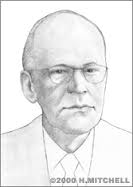 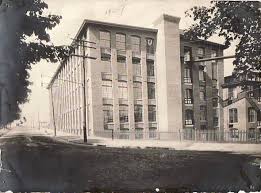 Fábrica Johnson & Johnson
2
Johnson & Johnson hacía gasas para ponerlas sobre cortaduras.  La gasa es un pedazo cuadrado de algodón.  La gente colocaba un pedazo de cinta adhesiva sobre el algodón para mantener la gasa en el cortadura.  La cinta adhesiva no se quedaba en el algodón por mucho tiempo.
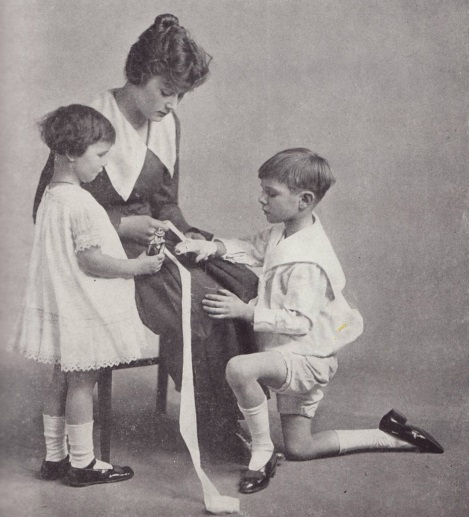 gasa de algodón
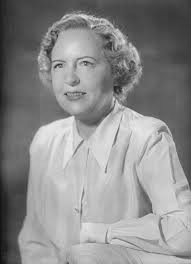 3
Josephine era la esposa de Earle. A menudo se cortaba los dedos cuando estaba preparando la comida. Josephine trató de utilizar la gasa y cinta adhesiva, pero se seguía cayendo. Ella dijo: — La gasa es demasiado grande para cortaduras pequeñas y la cinta adhesiva no puede mantenerla en su lugar.
4
Earle tuvo una idea. Él tomó un pedazo pequeño de gasa y lo puso en el centro de un trozo de cinta adhesiva. Luego puso un poco de ungüento en la gasa para que ningún germen pudiera entrar en la cortadura. A Josephine le gustó el nuevo invento de Earle. Earle le llamó curitas a su invento.
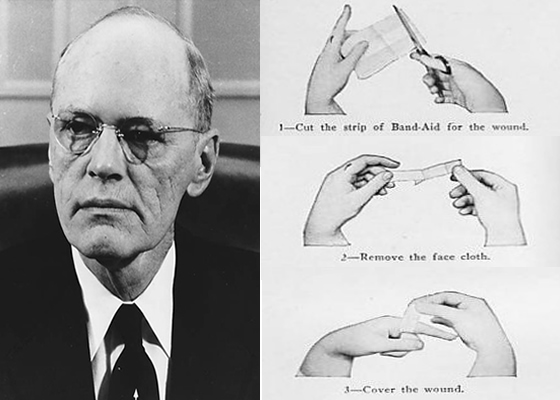 26
Grado Equivalente 2.9
Escala Lexile 510L
Promedio del largo de la oración  8.53
Promedio de la frecuencia de palabras  3.65
Número de palabras 307
Curitas  

La gente usa curitas en cortaduras pequeñas y grandes .  Ellas  vienen en  muchas formas y tamaños.  Algunas son sólo para niños.    
 
¿Por qué fue inventada la curita?
Earle Dickson inventó las curitas en 1921 porque su esposa se cortaba a menudo cuando ella cocinaba. Earle trabajaba para Johnson & Johnson. Ellos hacían gasa  y cinta adhesiva. Un día él tomó un pequeño pedazo de gasa y lo puso en el centro de un pedazo de cinta adhesiva. Esa fue la primera curita. A Johnson & Johnson le gustó las curitas de Earle y comenzaron a venderlas.
 
¿Cómo se hicieron comunes las curitas?
Al principio, Johnson & Johnson no podía vender las curitas.  Así que, le  dieron curitas gratis a los  Niños Exploradores.  ¡Entonces, las curitas se comenzaron a vender!

Al principio las curitas eran hechas a mano.  Tomaba mucho tiempo hacer las curitas.  Pronto, ellos usaron una máquina para así poder hacer curitas más rápido.  Ellos enviaban curitas a los soldados que estaban peleando en la guerra.

¿Cómo ha cambiado el precio?  
Cuando las curitas fueron hechas por primera vez, una caja de 15 curitas costaba dos centavos.  Ahora las curitas cuestan unos pocos dólares. La mayoría de las cajas tienen alrededor de 30 curitas.

¿Qué tipo de curitas hay?
Hoy las curitas se hacen con diferentes materiales, no sólo de algodón. Esto ayuda a que las curitas se adhieran mejor a la piel.  Las curitas  hechas para los niños vienen en muchos colores brillantes o con personajes de cuentos. 

¿Cómo han cambiado nuestra salud las curitas? 
Hace mucho tiempo la gente tenía que ir a un hospital cuando se cortaban.  Los gérmenes hacían que se enfermaran seriamente. 
Ahora las curitas vienen con medicamento para mantener las cortaduras libres de gérmenes.  Incluso, ya hay curitas líquidas.  Hoy en día la mayoría de la gente no se enferma por una cortadura. 
Las curitas nos ayudan a protegernos de los gérmenes.  Debido a que tenemos curitas, no tenemos que preocuparnos de que las cortaduras nos enfermen. Todos los kits de primeros auxilios deben tener curitas.  Sé que Earle Dickson estaría de acuerdo.
27
De acuerdo a los textos, ¿por qué Earle Dickson inventó las curitas?  Escoge las dos mejores respuestas.

La compañía hacía hisopos de algodón (palillitos con algodón).

Él las quería hacer en su fábrica.

Su esposa se cortaba sus dedos con frecuencia cuando estaba cortando los alimentos.

La gaza era muy grande para cortaduras pequeñas y la cinta adhesiva no podía mantenerla en su lugar.
RI.2.3Describen la relación entre una serie de acontecimientos históricos, ideas o conceptos científicos, o pasos en los procedimientos técnicos en un texto.
10.  ¿Cómo trabajar para la compañía Johnson & Johnson ayudó a Earle Dickson a pensar en su idea?

La compañía era grande.

La compañía hacía hisopos de algodón (palillitos con algodón), motitas de algodón y gasas de algodón.

La gaza es un pedazo cuadrado de algodón.

Su esposa se cortaba sus dedos con frecuencia cuando estaba cortando los alimentos.
28
11.  De acuerdo al texto Curitas, ¿Qué preguntas contesta el autor? Escoge las dos mejores respuestas.

¿Por qué se inventó la curita?

¿Cómo se hicieron comunes las curitas?

¿Quién inventó las curitas?

¿De qué color son las curitas?
RI.2.6Identifican el propósito principal de un texto, incluyendo lo que el autor quiere contestar, explicar o describir.
12.   ¿Por qué el autor le dice al lector lo que pasó con los Niños Exploradores?

El autor quiere que el lector sepa que a los Niños Exploradores les gustaron las curitas gratis.

El autor quiere que el lector sepa que los Niños Exploradores recibieron curitas gratis.

El autor quiere que el lector sepa que los Niños Exploradores son importantes.

El autor quiere que el lector sepa que las curitas empezaron a venderse después que los Niños Exploradores recibieron curitas gratis.
29
Curitas
13. ¿Qué podemos aprender en los dos textos sobre las curitas?

Al principio las curitas fueron hechas a mano.  

Las curitas previenen que los gérmenes entren en las cortaduras. 

Las curitas para niños ahora tienen muchos colores brillantes.  

Johnson & Johnson hace motitas de algodón.
Johnson & Johnson le dio curitas gratis a los Niños Exploradores.

Al principio las curitas costaban 2 centavos.  

Todos los kits de primeros auxilios deben tener curitas.
La fábrica hacía hisopos de algodón (palillitos con algodón) y motitas de algodón. 

Josephine era la esposa de Earle.

Earle le llamó  curitas a su invento.
El inventor de la curita
Curitas
?
RL.2.9Comparan y contrastan los puntos más importantes que se presentan en dos textos sobre el mismo tema.
14.  ¿Qué lista podría ir en el medio del diagrama para mostrar la información que es igual en los dos textos?
30
RI.2.6Identifican el propósito principal de un texto, incluyendo lo que el autor quiere contestar, explicar o describir.
RL.2.9Comparan y contrastan los puntos más importantes que se presentan en dos textos sobre el mismo tema.
31
32
Una estudiante está escribiendo un artículo de opinión para su clase acerca del mejor uso para las curitas. Lee el borrador de su artículo y luego contesta la pregunta.  
Revisar un texto, W.2.1c  razones que apoyan una opinión, Objetivo de escritura 6b

¿Qué puedes hacer con las curitas? Las curitas pueden cubrir cortaduras de muchos tamaños. Ellas vienen en muchas formas y tamaños. Algunas están hechas sólo para niños, con personajes conocidos y de muchos colores. Las curitas no son sólo para cortaduras. Pueden usarse en lugar de cinta adhesiva en los paquetes, si no tienes cinta adhesiva o sólo por diversión. Incluso, algunos niños les gusta ponérselas aun cuando no tienen una cortadura.

¿Qué oración ella debe añadir al final de su artículo para explicar mejor su opinión?

Las curitas son lo mejor para cubrir una cortadura.

Me gusta utilizar mejor las curitas con personajes.

Yo pienso que las curitas tienen muchos usos diferentes.

Las curitas de colores son las mejores.
La gasa tiene un toque suave.

       ¿Qué oración dice cómo se sienten las gasas?
Lenguaje y Vocabulario: L.6  adjetivos y adverbios que describen, Objetivo 8
       
La gasa es dura.

B.  La gaza se siente áspera.

C.  La gaza está hecha de algodón.

D.  La gaza se siente suave.
33
20. Lee la siguiente oración. 
			      Editar y Clarificar  L.2.1e adjetivos y adverbios modificados Objetivo 9


    Las curitas líquidas cubren las cortaduras tan rápidamente, que pueden mantener los gérmenes fuera.

       ¿Qué palabra describe cómo las curitas líquidas cubren las cortaduras?

       A. rápidamente

       B. cubre

       C. líquidas

       D. gérmenes
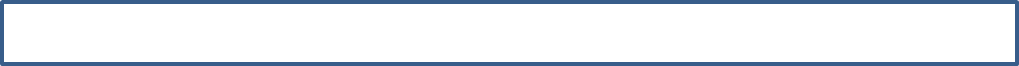 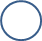 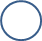 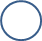 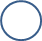 34
Parte 2 
Tu tarea:

Vas a escribir un artículo que exprese una opinión. Esto le dice al lector cómo te sientes acerca de algo. Tu escrito de opinión necesita incluir:

una introducción al tema sobre el cual estás escribiendo
una declaración de opinión (¿Qué tú sientes o piensas obre el tema?).
razones que apoyen tu opinión
una declaración de conclusión 

Para escribir tu artículo de opinión sobre las curitas, contesta esta pregunta:  ¿Piensas que las curitas son la mejor forma de mantener las cortaduras libres de gérmenes?  ¿Por qué?  
Explica tu respuesta utilizando todos los detalles que puedas de los textos que has leído.  

Planifica tu escrito. Puedes utilizar tus notas y respuestas.

Escribe – Revisa y Edita tu primer borrador.

Escribe la versión final de tu artículo de opinión.
Cómo serás calificado
35
36
37
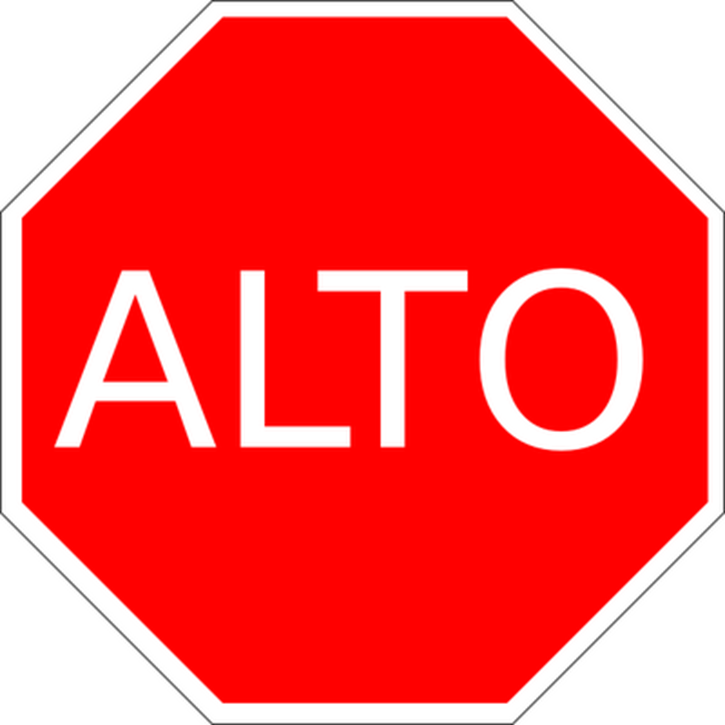 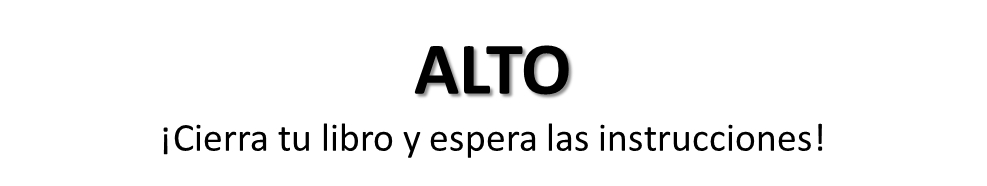 38
Colorea la casilla de verde si tu respuesta estaba correcta. Colorea de rojo la casilla si tu respuesta estaba incorrecta.
39